The Authority of Radio Frequency Management
COUNTRY REPORT
OF VIETNAM
CONTENTS
Vietnam at a glance
Radio licences
National RF management
Monitoring infrastructure
Bilateral agreements
VIETNAM AT A GLANCE
Socialist public of VietNam
Location: Center of southeast Asia 
With a S shape
Capital: HaNoi City
Area: 331.698 Km2
Population: 92 million
Neighbours: China, Laos, Cambodia
RADIO FREQUENCY LICENSESAND TELECOMMINUCATION STATISTICS
29560 licenses (2017)
Telecommunications: 
02 geosynchronous satellite, 01 Earth observation satellite
05 mobile phone service providers, 130 million mobile phone subscribers
Radio and television broadcasting: 67 main TV broadcasters
    Analog TV broadcasting  digital TV broadcasting (2020)	
Navigation: radiocommunication devices in 1880 seagoing ships and 10873 fishing boats (2000 lisences)
Aviation : 22 airports with instrument landing systems, 200 radio navigation systems
RADIO FREQUENCY LAW
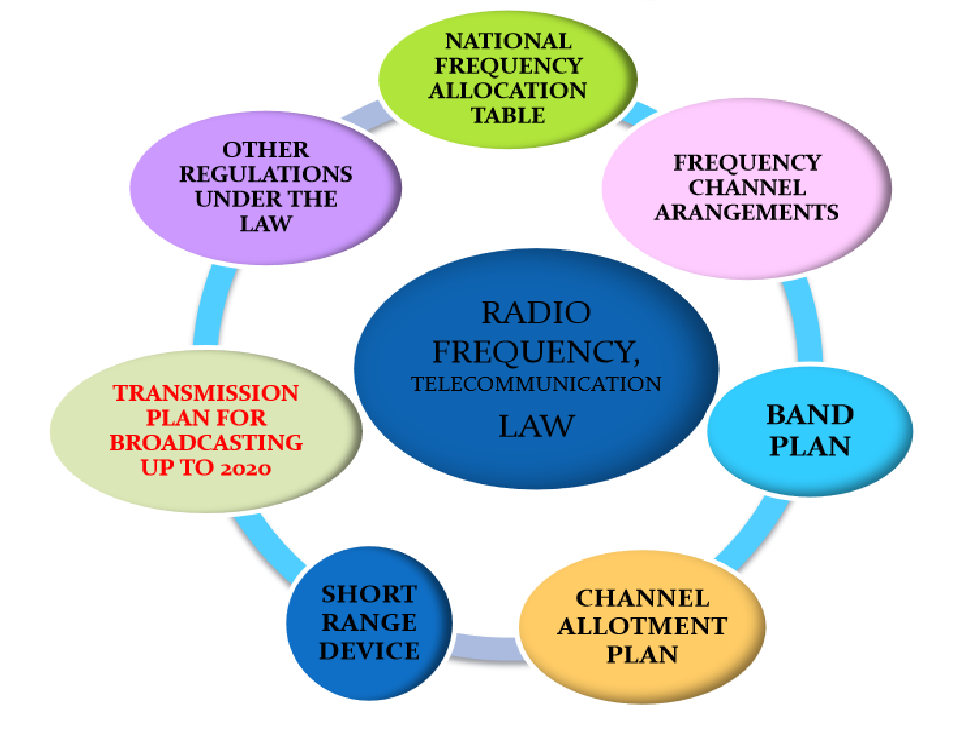 SPECTRUM PLANNING AND ASSIGNMENTS
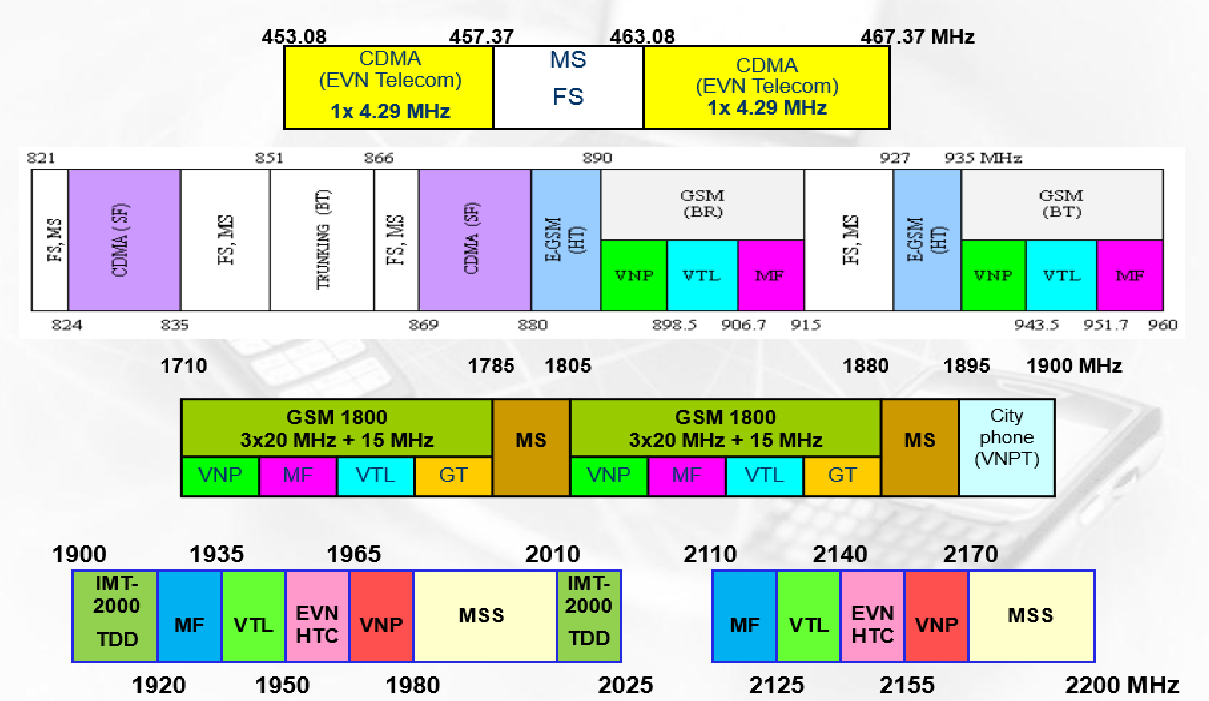 SPECTRUM PLANNING AND ASSIGNMENTS
SPECTRUM PLANNING AND ASSIGNMENTS
Private Mobile Radio: 136-174 MHz; 400-470MHz
Analog TV Broadcasting: 174-230 MHz; 470-806MHz
Digital TV Broadcasting (finished in 2020): 
Radio Broadcasting: 87-108MHz
Navigation:
Aviation: 108-136MHz
Satellite: C and Ku band.
Re-assignment for mobile broadband
Planned 2.3GHz – 2.6 GHz for Mobile Broadband






After 2020 (TV digitalization) will plan 698MHz- 806MHz for IMT.
Rearrangement GSM band.
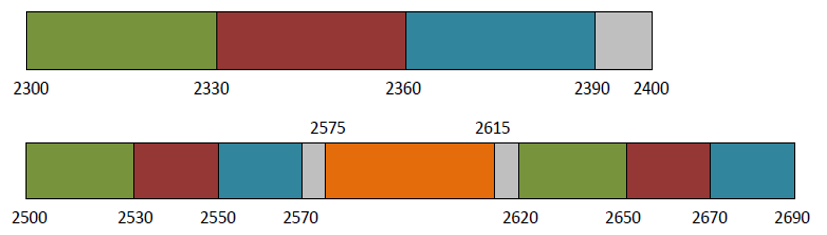 MONITORING INFRASTRUCTURE
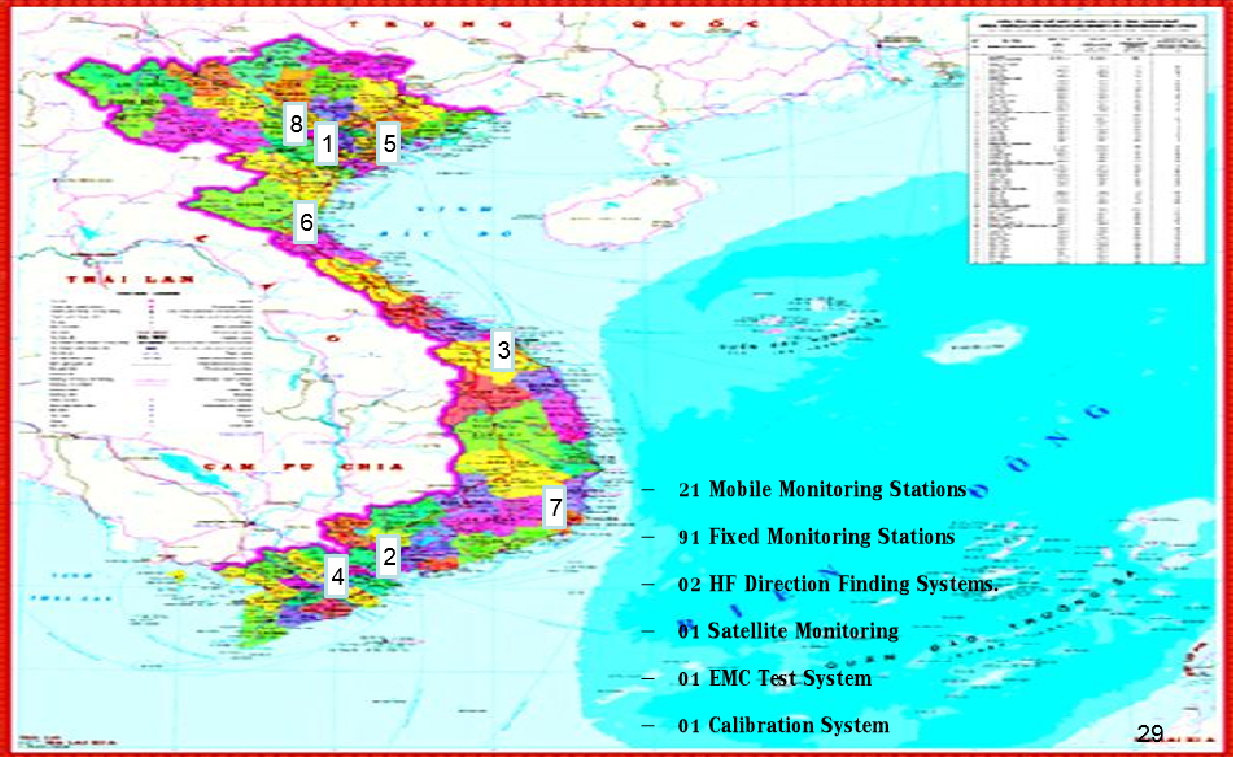 MONITORING STATIONS
91 Fixed monitoring stations
21 Mobile monitoring stations
Manufactures: R&S, TCI, Greentek, Thales
Frequency range: 9Khz – 3GHz.
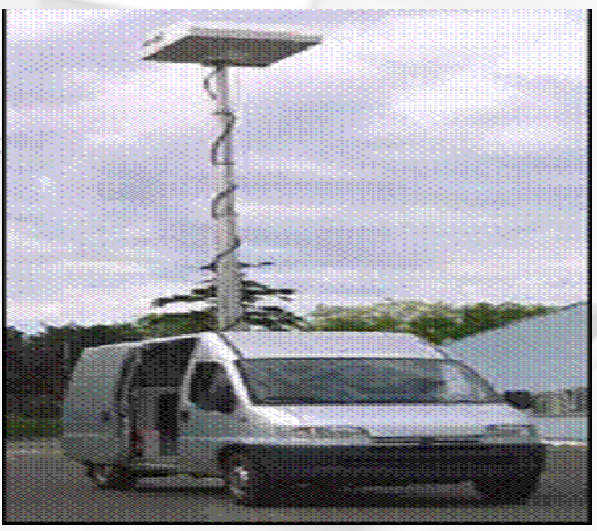 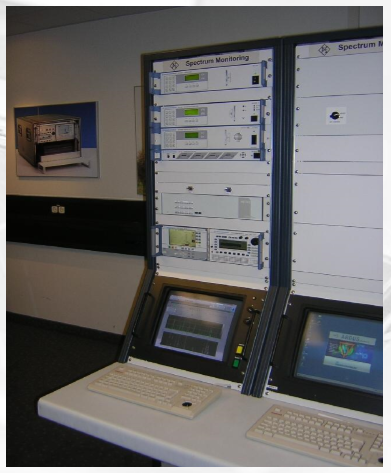 HF MONITORING AND DF STATIONS
02 Semi-fixed HF Direction-finding
Frequency range: 1MHz – 30MHz
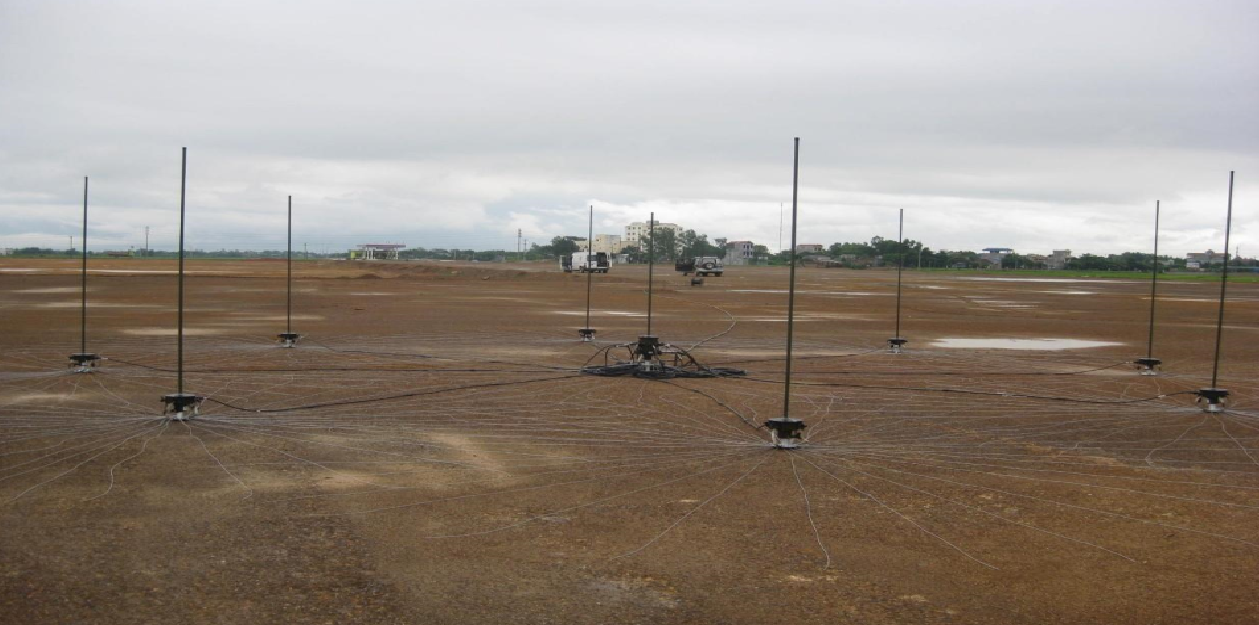 SPACE MONITORING STATION
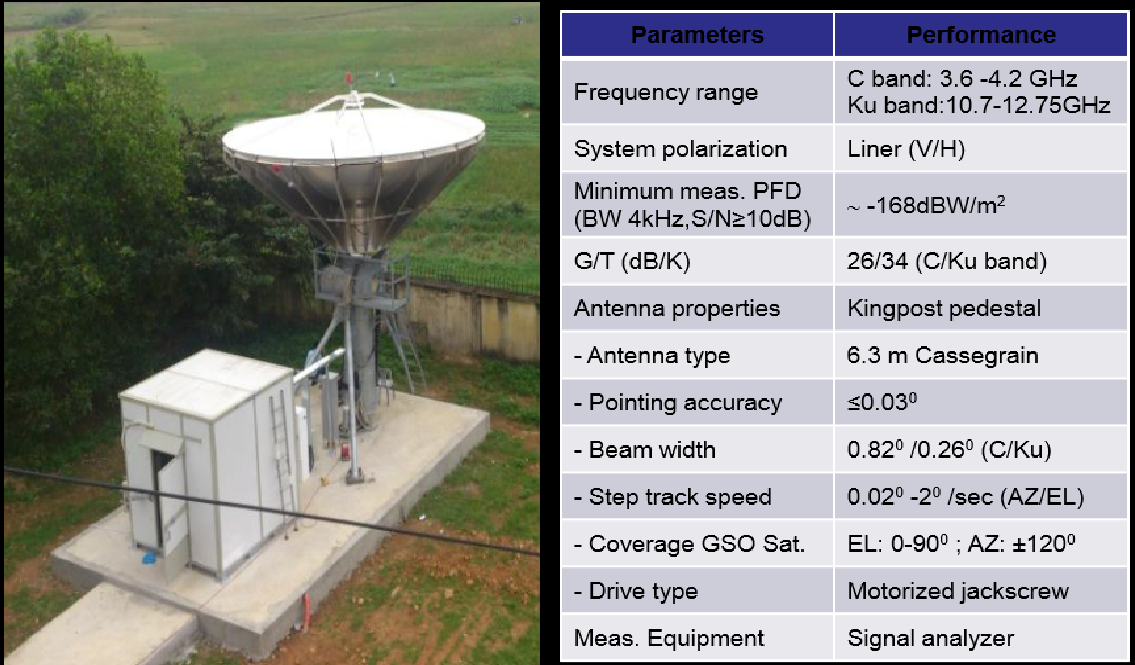 BILATERAL AGREEMENTS
Cross border interference mitigation agreements with China in Mobile radio frequency band: GSM900, GSM1800, 3G
The electric field strength of GSM channel in 0km, 5km, 10km from border for:
	- Common channel
	- Private channel
THANK YOU